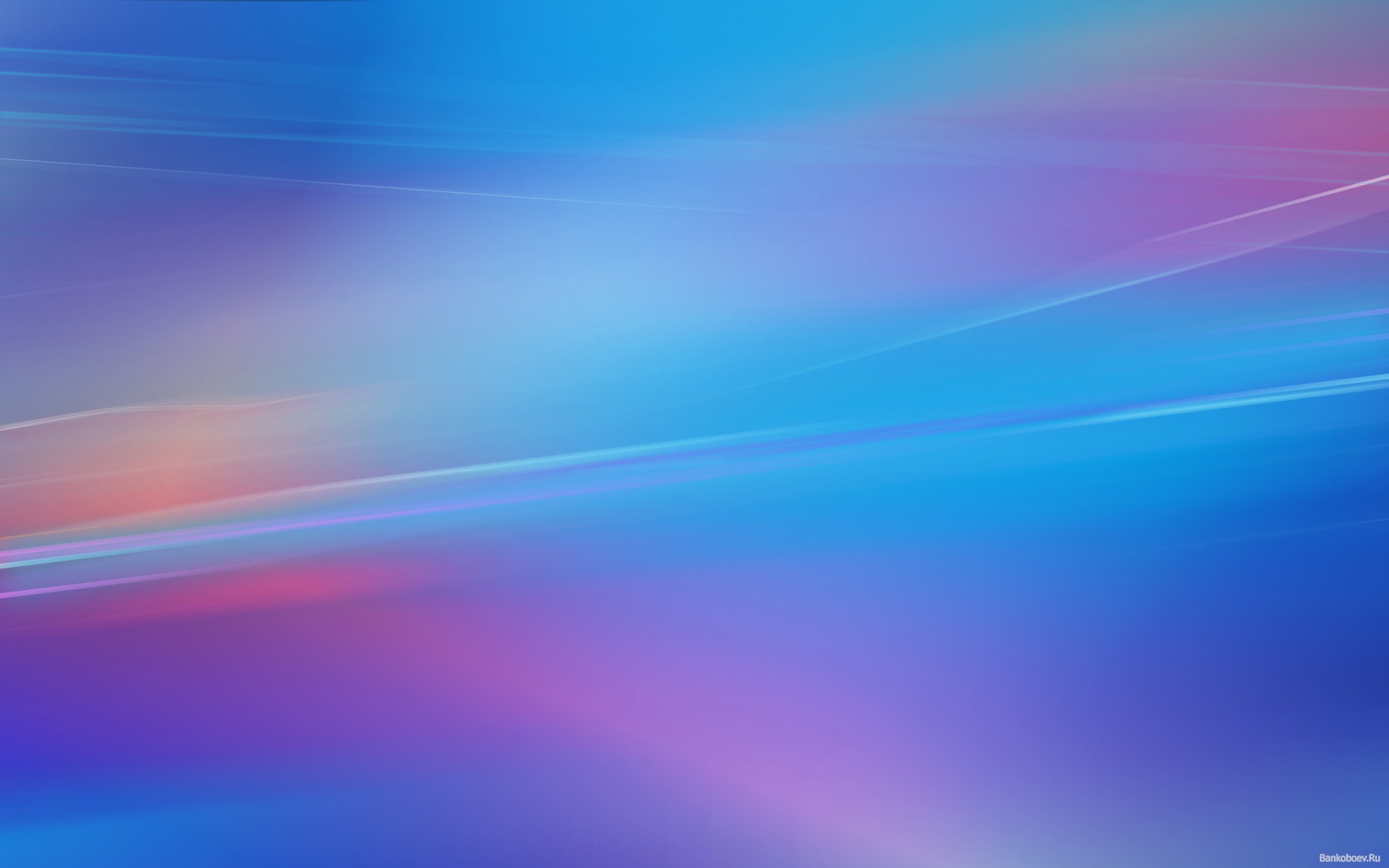 Клубное формирование

«ПЛАВАНИЕ»
Инструктор-методист:
Жаворонкова Т.А.
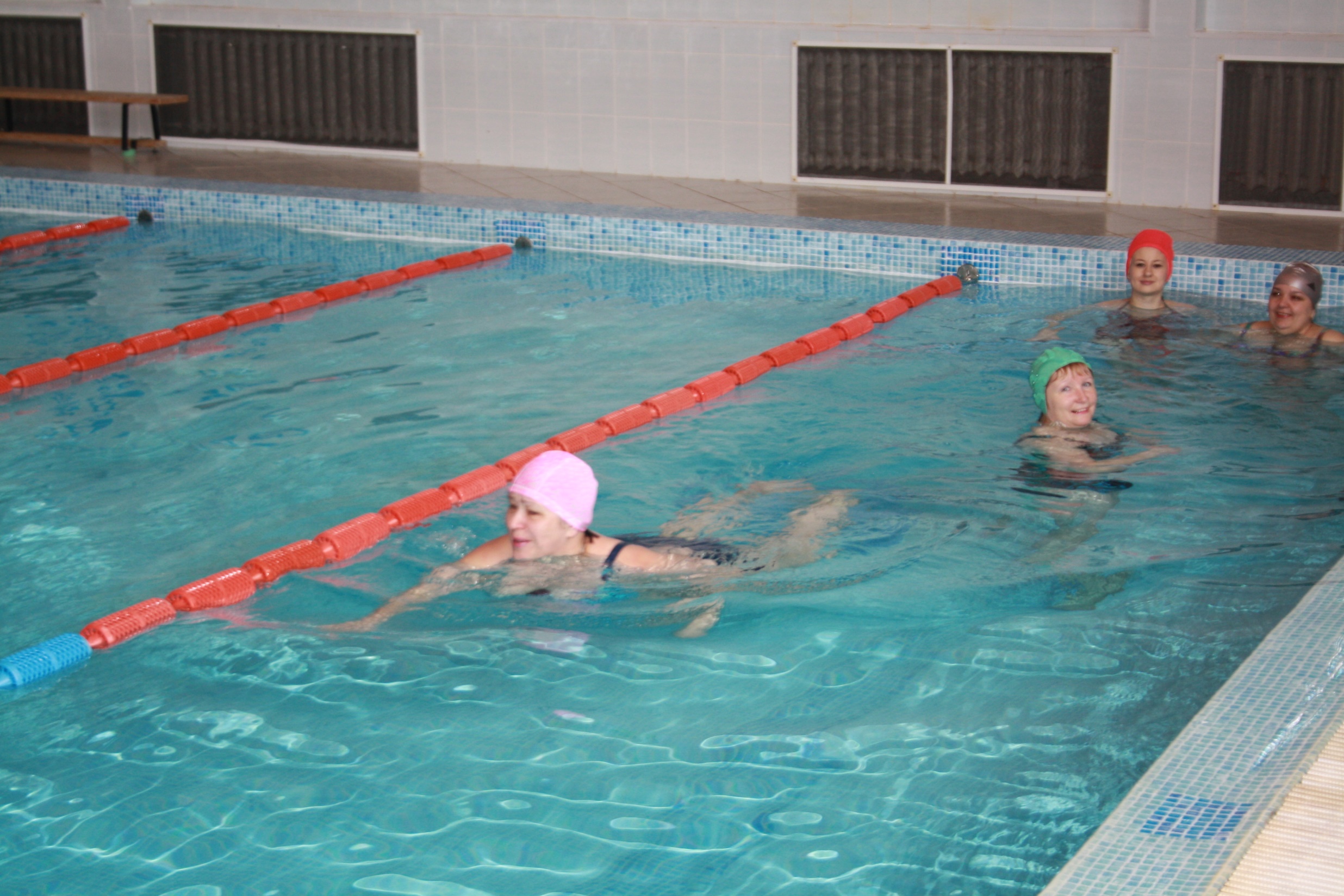 Количество
занимающихся: 46 человек
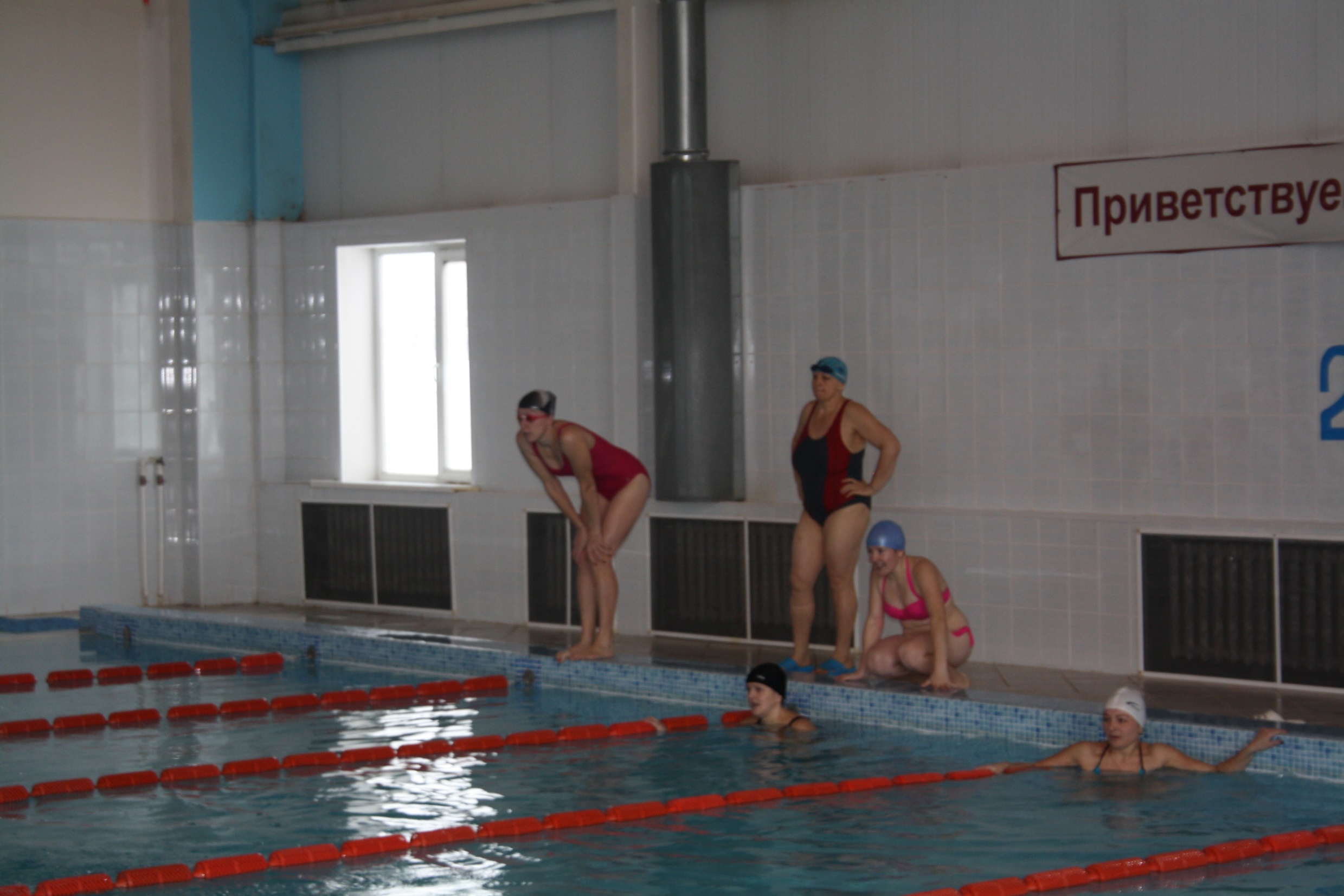 Занятия проводятся
2 раза в неделю
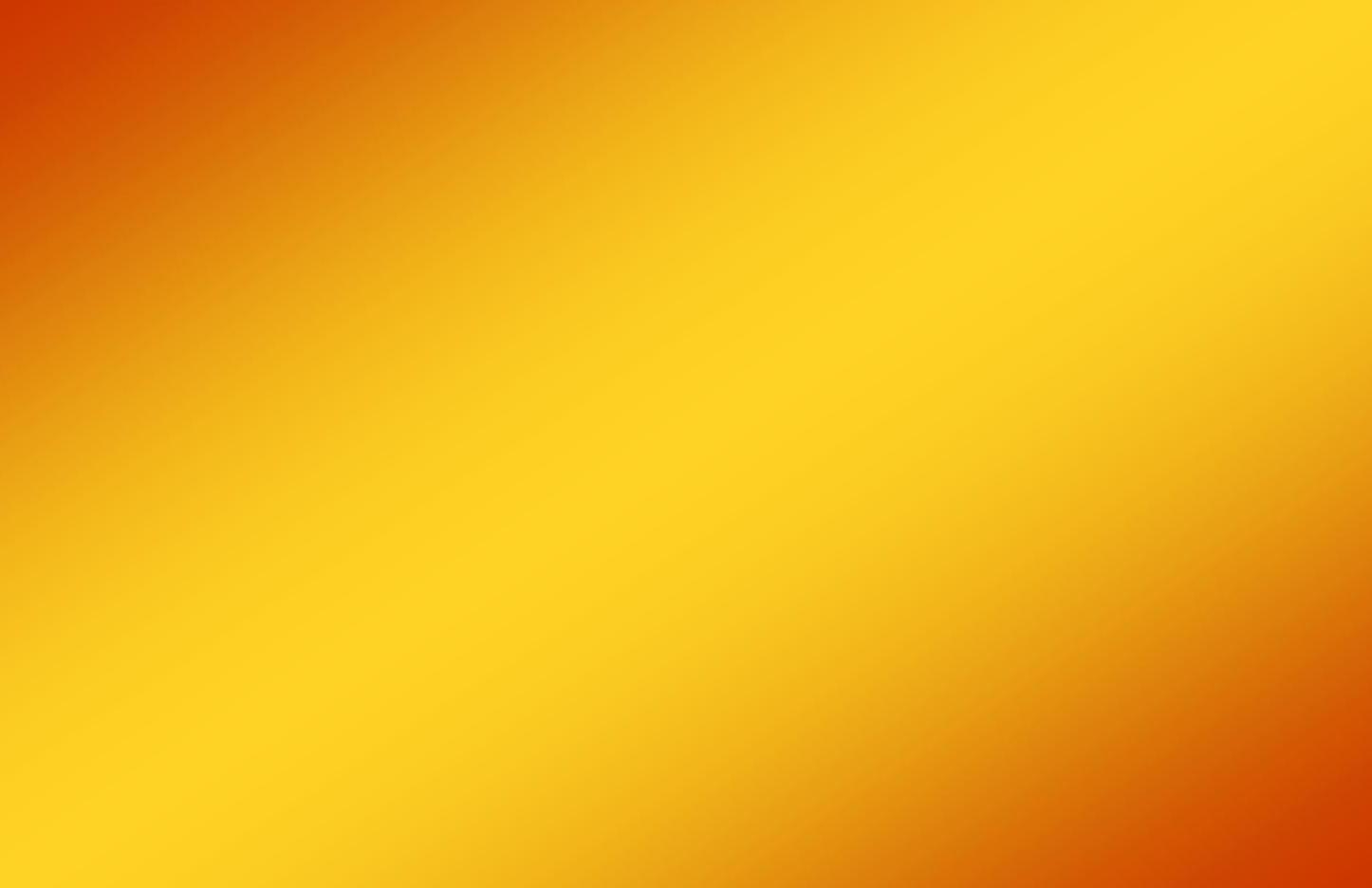 Активные участники
Первенства района по плаванию,
«Единого дня плавания»
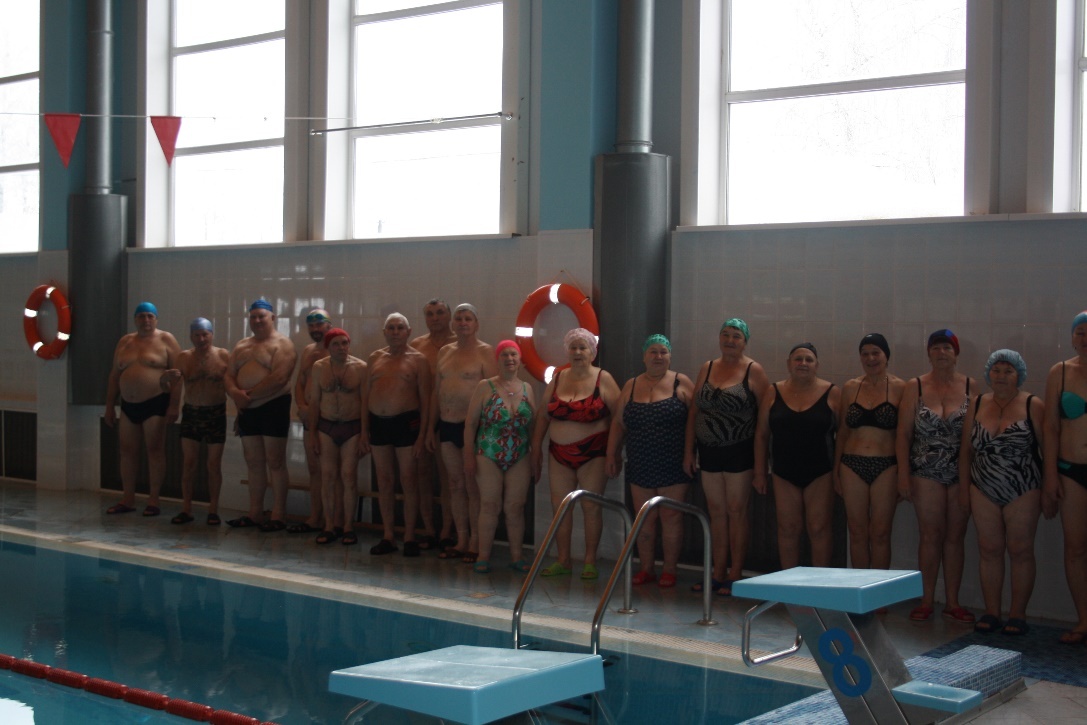 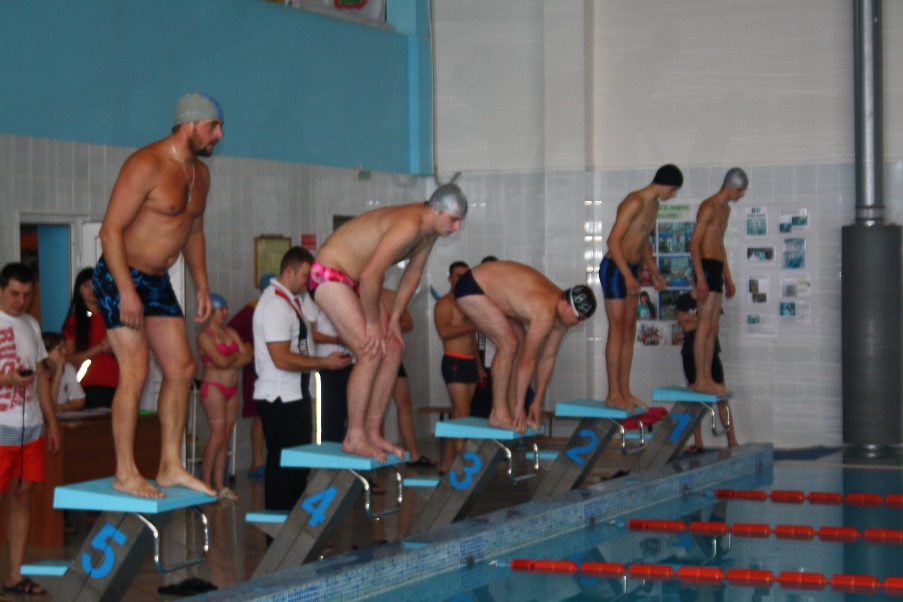 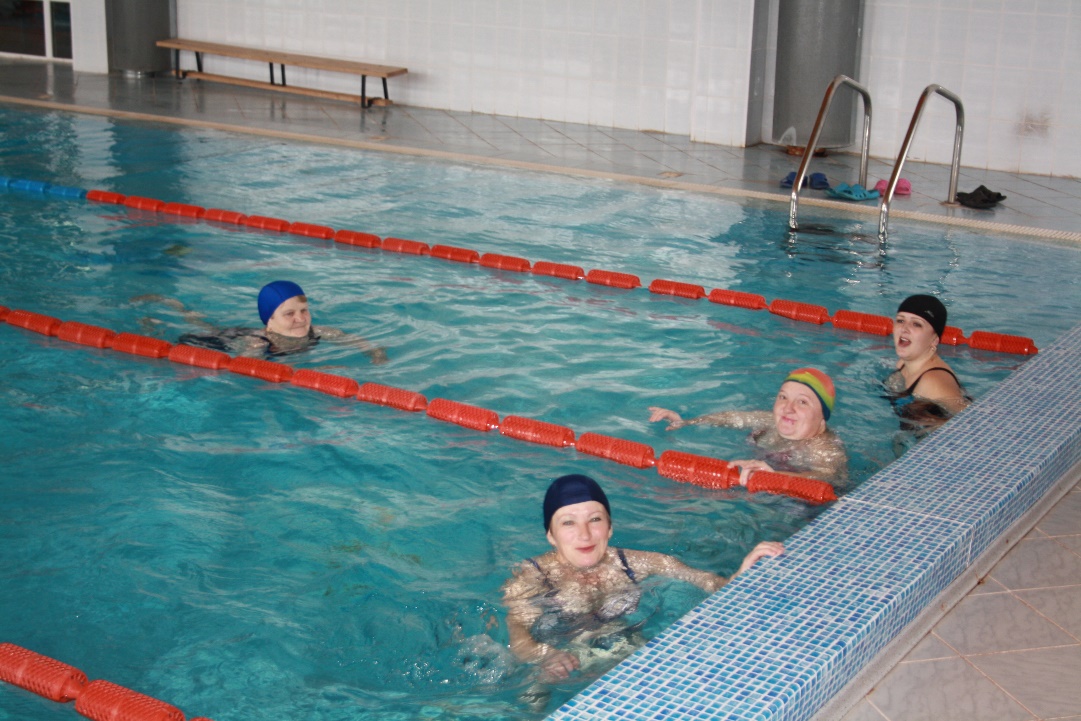